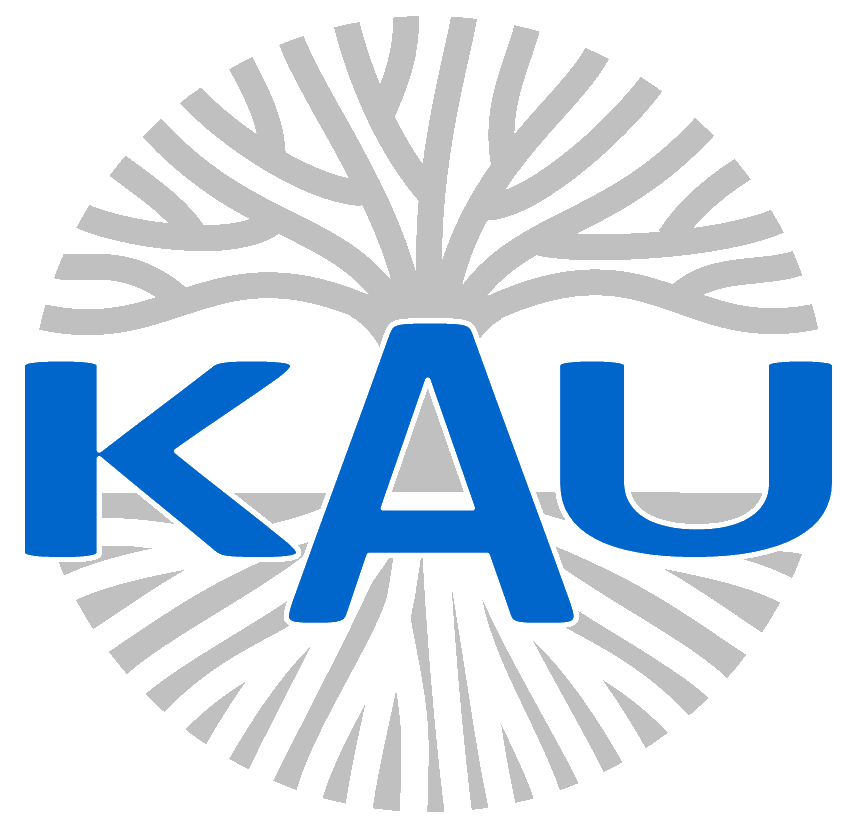 ЦИФРОВИЙ ДИЗАЙН НА ОСНОВІ FPGA: ПРИНЦИПИ ТА ЗАСТОСУВАННЯ
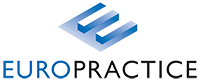 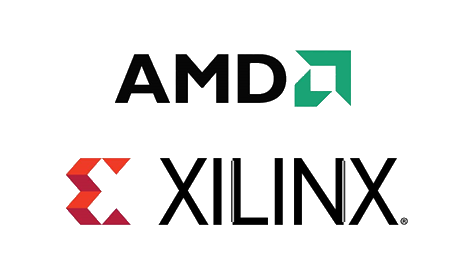 Плющай ОЛЕКСАНДР 
Київський академічний університет
Лабораторія новітніх методів дослідження матеріалів
НАУКА, ТЕХНОЛОГІЯ, ПРОГРЕС
Інженерія електроніки
Телекомунікації
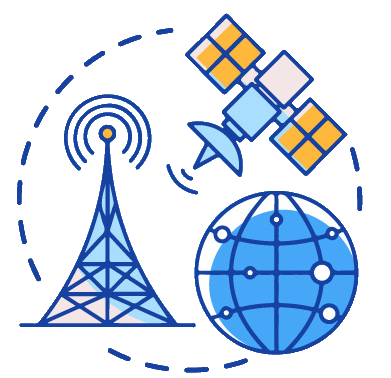 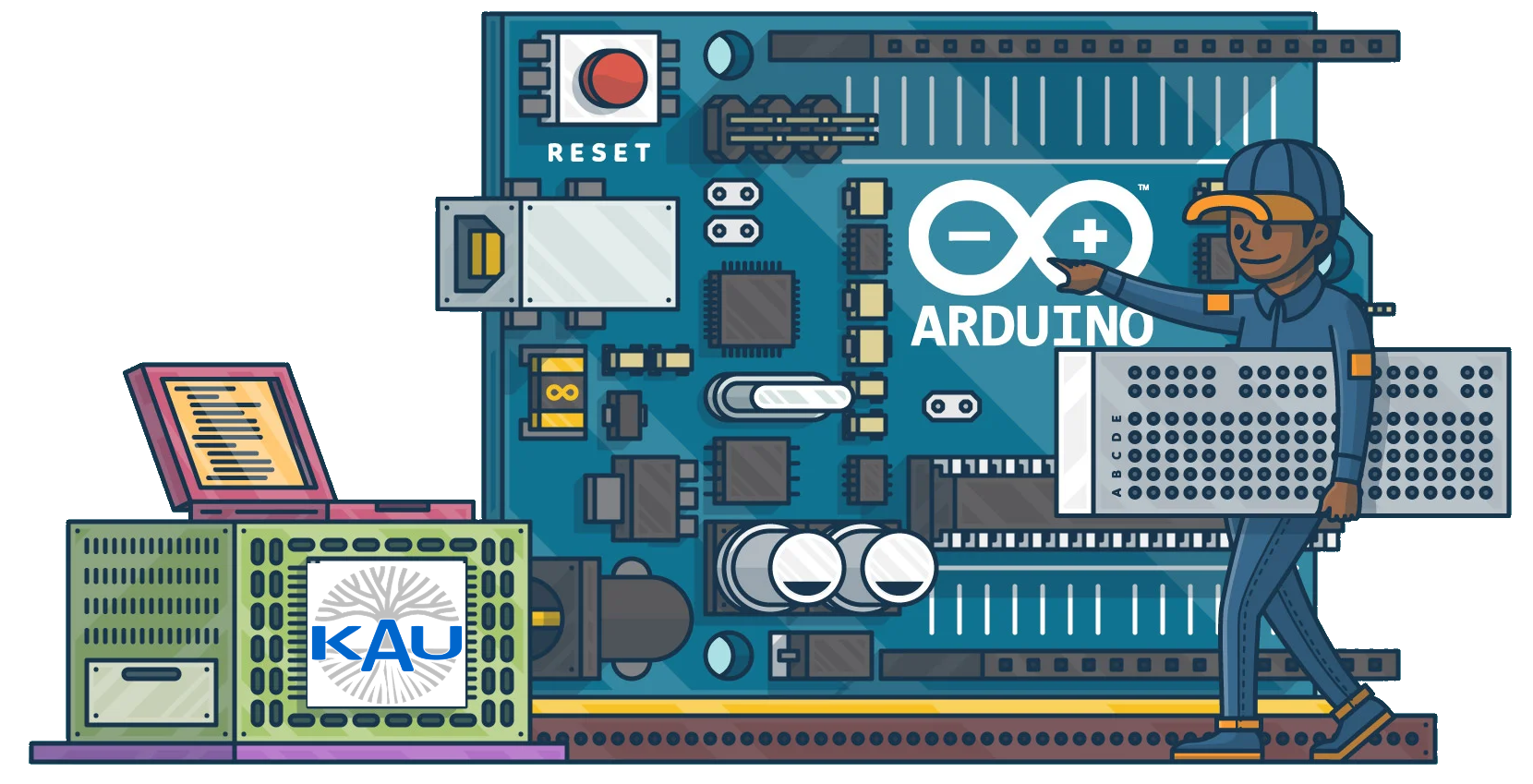 СИГНАЛИ
Людина неперервно отримує, обробляє поступаючу з органів відчуття інформацію, приймає рішення та відповідним чином реагує.

Запропонуй, що на малюнку:
 ?
 ?
 ?
 ?
 ?
 ?
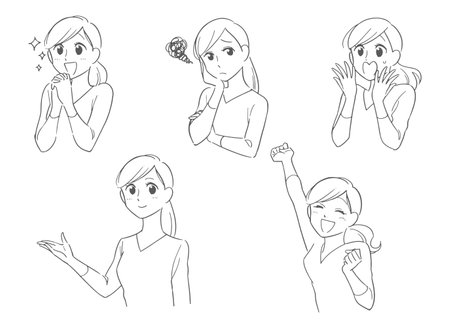 СИГНАЛИ, КЛАСИФІКАЦІЯ
Класифікація за фізичною природою
електромагнітні; 
акустичні;
…інш.
…за характером задаючою функції 
регулярні (детерміновані), задані аналітичною функцією; 
нерегулярні (випадкові), які приймають довільні значення в довільний момент часу. Для описання таких сигналів використовують апарат теорії ймовірностей.
СИГНАЛИ, КЛАСИФІКАЦІЯ
В залежності від функції, що описує параметри сигналу

неперервні (аналогові), 
безперервно- квантовані, 
дискретно- безперервні,
дискретно-квантовані сигнали.
АНАЛОГОВІ СИГНАЛИ
Означення:
Сигнал, який плавно і неперервно змінюється в часі, називається аналоговим сигналом (неперервним). Такі сигнали представляють собою величину, яка є функцією деякої незалежної змінної, яка зазвичай розглядається як час. Інакше кажучи, неперервний (аналоговий) сигнал - це функція x(t) дійсної змінної t, визначена для -∞ < t < ∞ .
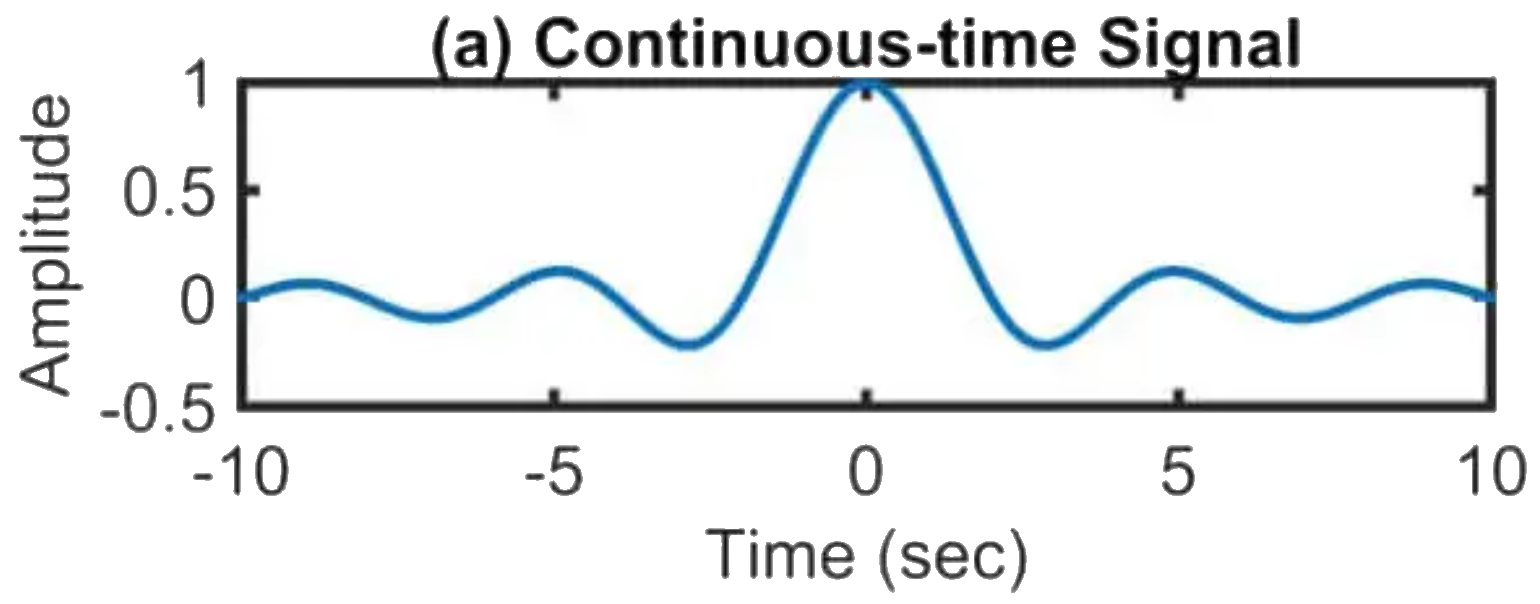 АНАЛОГОВІ ОБЧИСЛЮВАЧІ
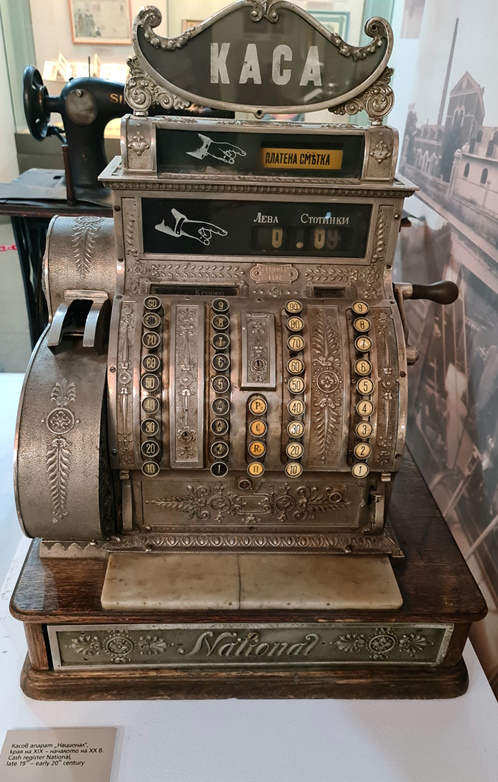 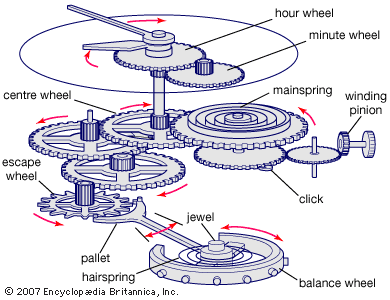 АНАЛОГОВІ ОБЧИСЛЮВАЧІ
Перехід до представлення фізичних величин довільної природи електричним сигналом дозволяє значно спростити математичні операції, виконуючи їх над електричними сигналами
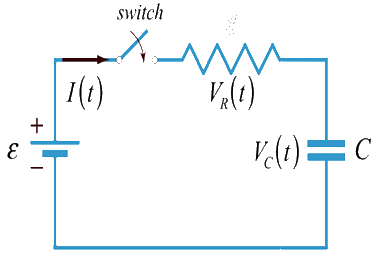 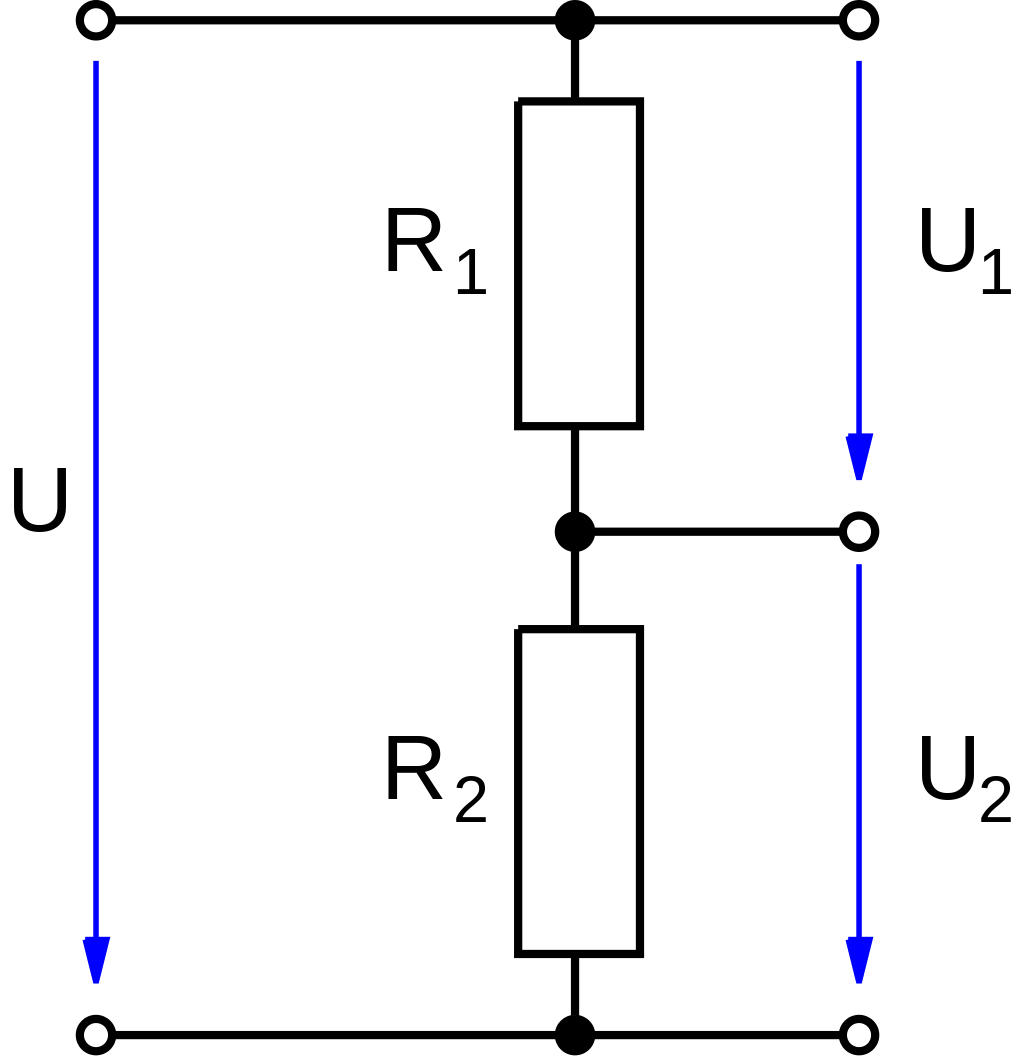 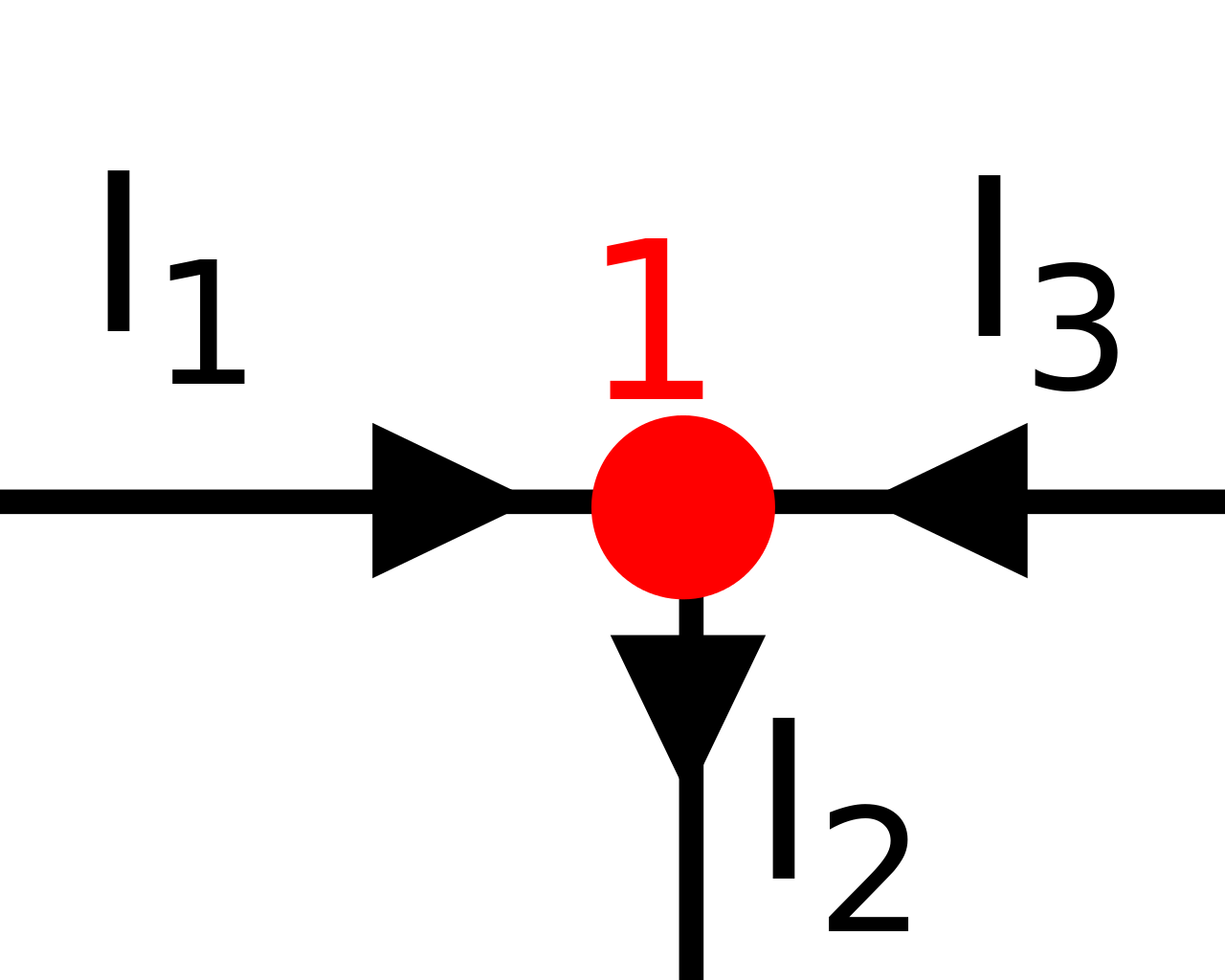 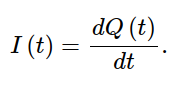 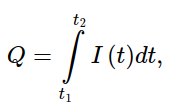 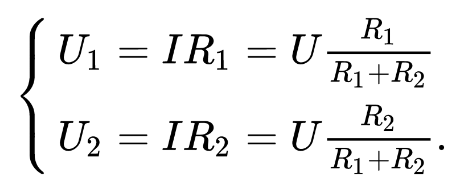 АНАЛОГОВІ ОБЧИСЛЮВАЧІ
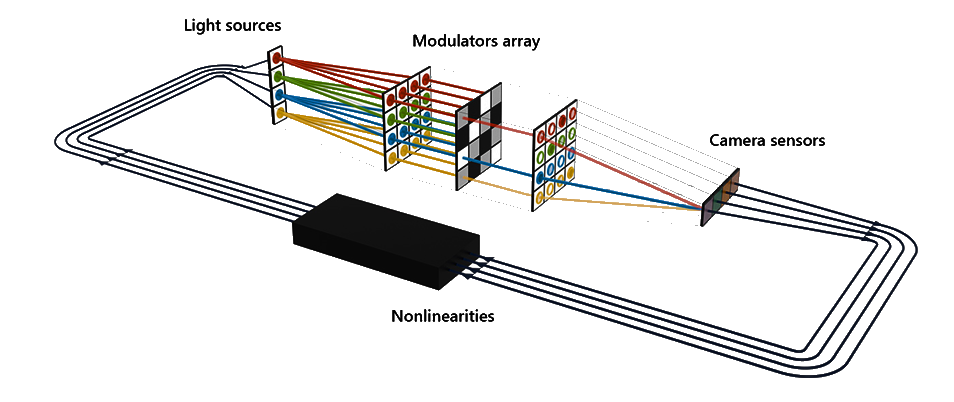 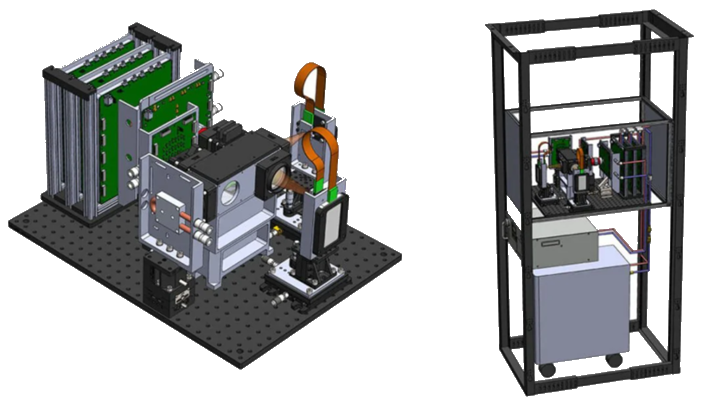 Microsoft Analog Interactive Machine (AIM).
https://www.microsoft.com/en-us/research/project/aim/
ДИСКРЕТНИЙ СИГНАЛ
Сигнал дискретного часу - це послідовність значень, де цілочисельний індекс можна вважати індексом часу, а значення в послідовності представляють певну фізичну величину, що нас цікавить. 

Означення
Дискретним сигналом називається послідовність x[n], визначена для всіх цілих чисел -∞ < n < ∞ .
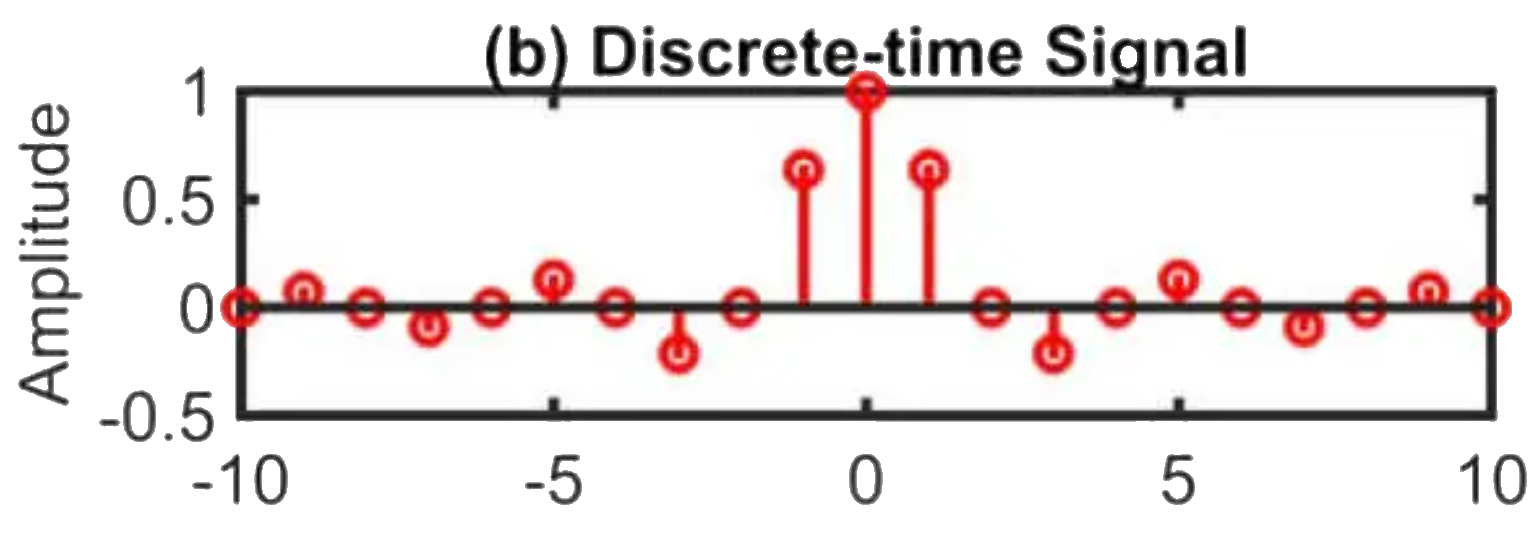 ЦИФРОВИЙ СИГНАЛ
Цифрови́й сигна́л — дискретний сигнал з певним значенням інформативного параметра, яке визначається у цифровій формі. 

В цифровій електроніці цифровий сигнал це послідовність електричних імпульсів квадратної форми із фіксованою довжиною, кожен з яких може займати один із рівнів амплітуди, яких можлива дискретна кількість. Особливим випадком є логічний сигнал або двійковий сигнал, який змінюється між високим і низьким рівнем сигналу.
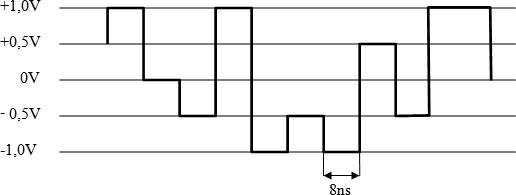 ЦИФРОВИЙ СИГНАЛ, ПЕРЕВАГИ
● Стійкість до спотворень та втрат 
● Легкість зберігання та копіювання
● Точність та повторюваність
● Легкість програмування
● Масштабованість
● Широкий діапазон застосувань
● Ефективність енергоспоживання
Напівпровідниковий виробничий процес
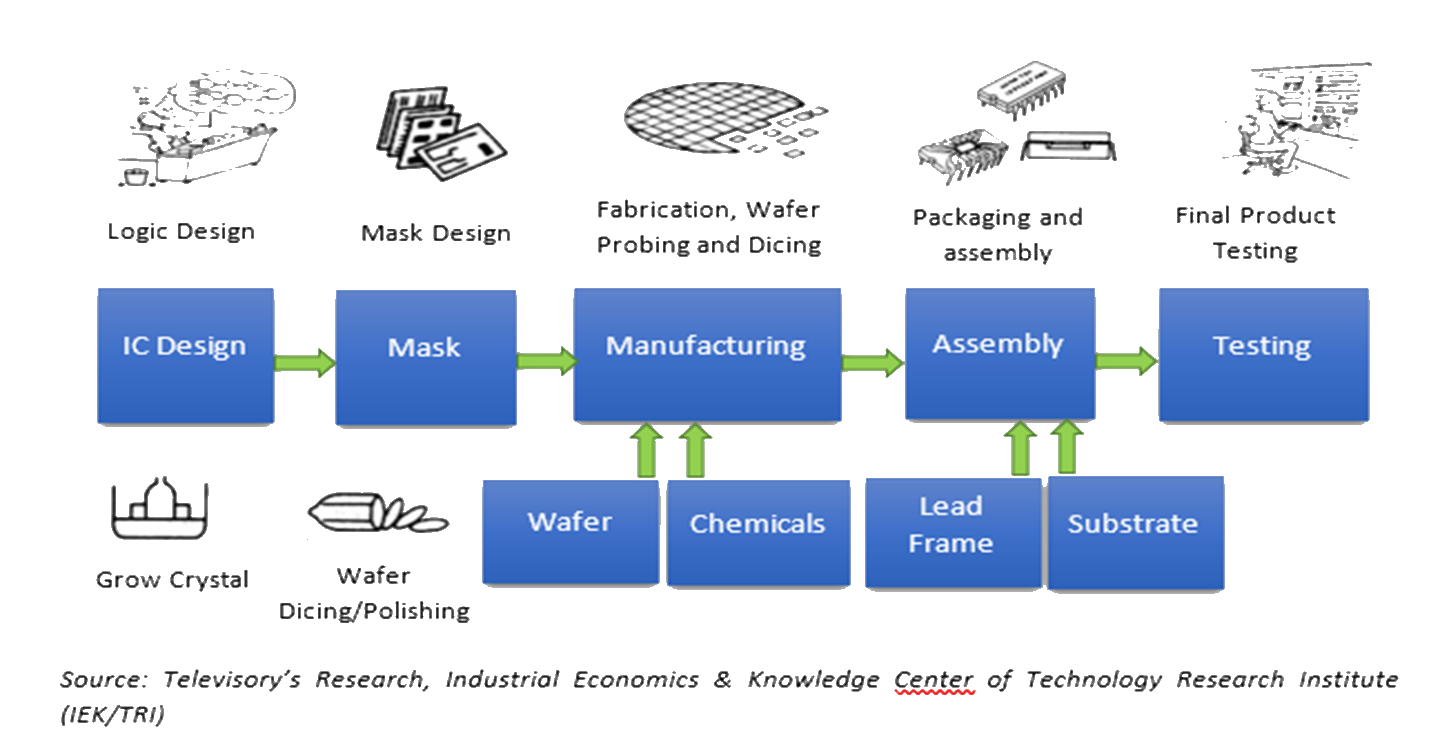 Структура надпровідникової промисловості
Безфабричні (fabless) компанії:
Виробничі предриємства:
Виробники інтегрованих пристроїв (IDM):
Конструкторські (design) бюро:
Постачальники обладнання та матеріалів:
Пакувальні та випробувальні компанії:
Кінцеві споживачі:
Галузеві консорціуми та організації зі стандартизації:
ЦИФРОВИЙ ДИЗАЙН (ДЛЯ FPGA)
Визначення вимог до проекту.
Вибір платформи FPGA та інструментів розробки.
Створення дизайну (HDL).
Симуляція.
Синтез.
Розміщення та трасировка.
Створення файлу програмування ,та імплементація.
Тестування.
Оптимізація..
Документація.
Контроль версій 
Інтеграція з робочим оточенням
Відповідність cтандартfv:
FPGA (ПКВМ)
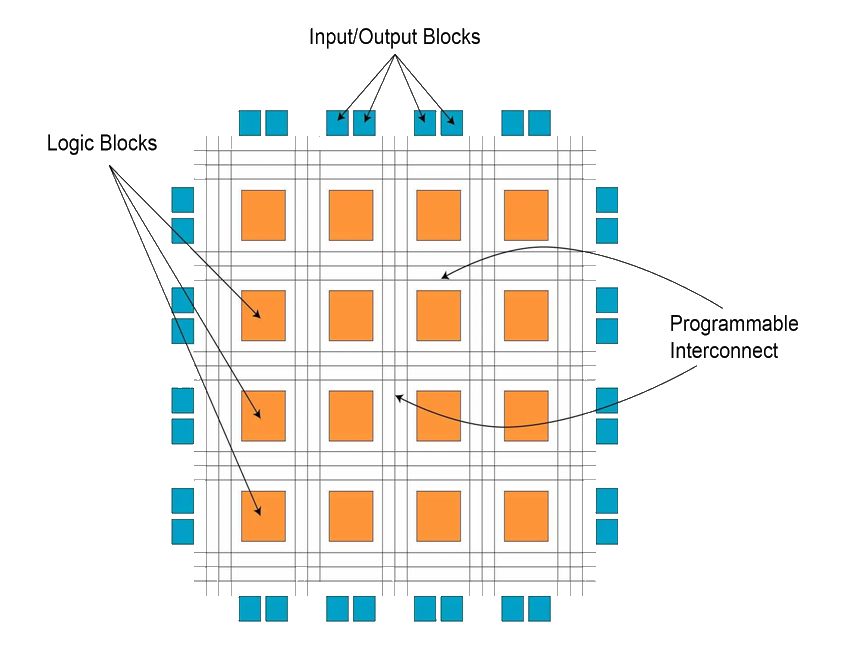 Будова:
Конфігуровані логічні блоки (CLBs);
Міжблочні зв'язки;
Введення/виведення (IOBs);
Інші компоненти.
FPGA, ВИРОБНИКИ
Найбільші виробники 
Xilinx (AMD) www.xilinx.com 
Altera (Intel) www.altera.com 
Lattice Semiconductor www.latticesemi.com 
QuickLogic www.quicklogic.com 
Microchip Technology  www.microchip.com 
Achronix  www.achronix.com 
Efinix  www.efinixinc.com
FPGA, ЯКА САМА КРАЩА?
кінець 2023 року найбільшою (найбільш потужною) FPGA є
AMD VP1902
AMD зараз має найбільш містку FPGA та дещо краще програмне забезпечення, 
Intel Agilex FPGA має 30-50% кращу продуктивність та до 2x продуктивність на Вт ніж Xilinx Versal.
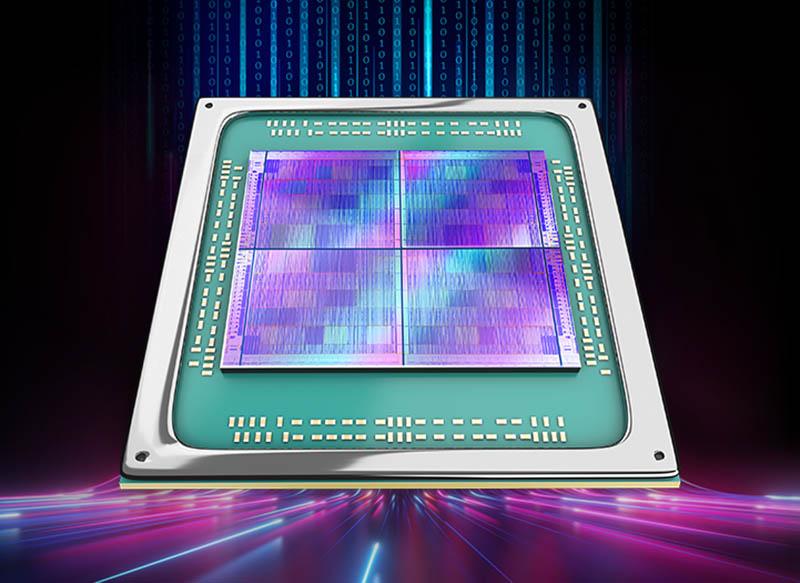 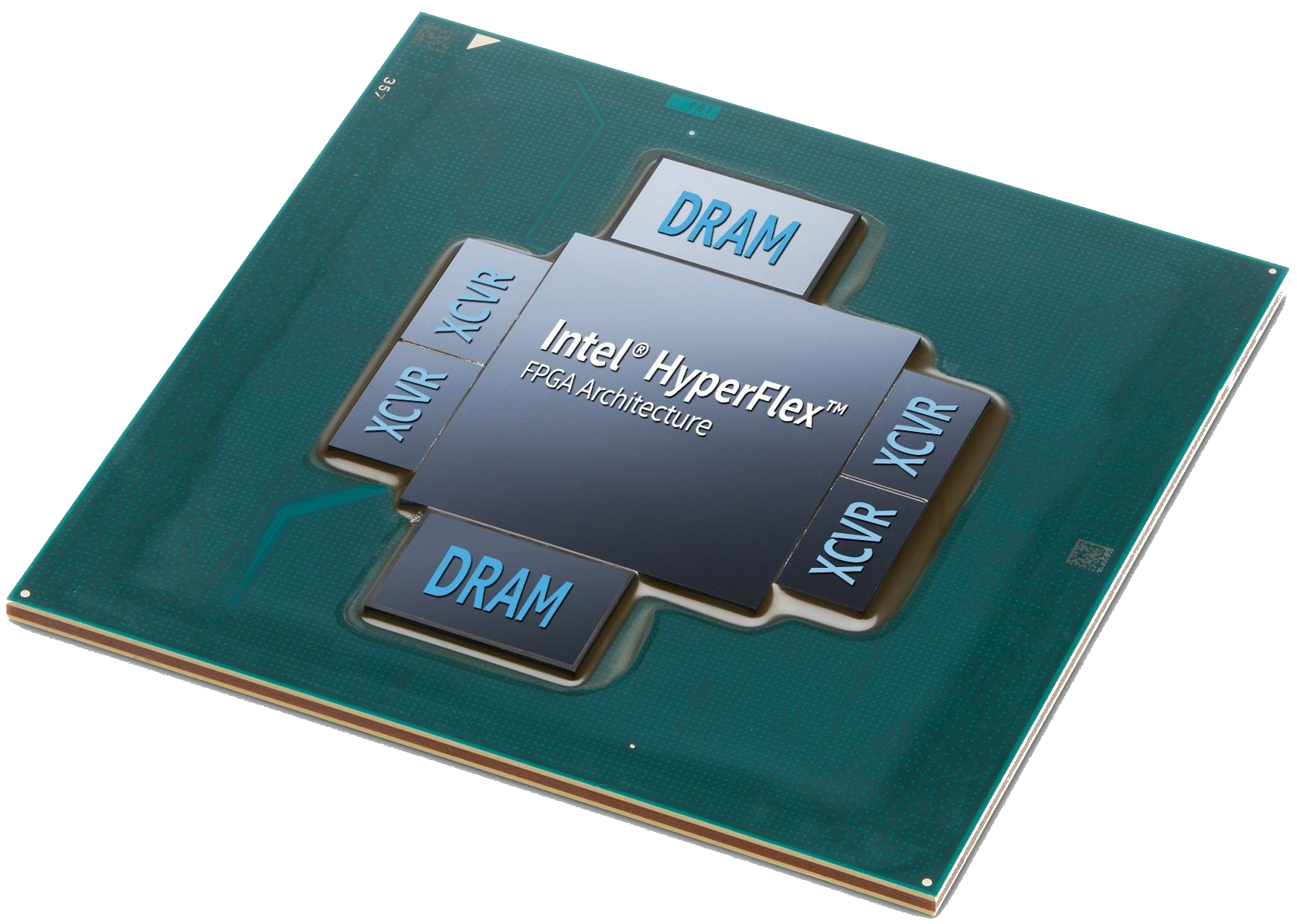 Intel Stratix 10 MX
https://www.xilinx.com/products/silicon-devices/acap/versal-premium/vp1902.html)
https://www.intel.com/content/www/us/en/products/details/fpga/stratix/10.html
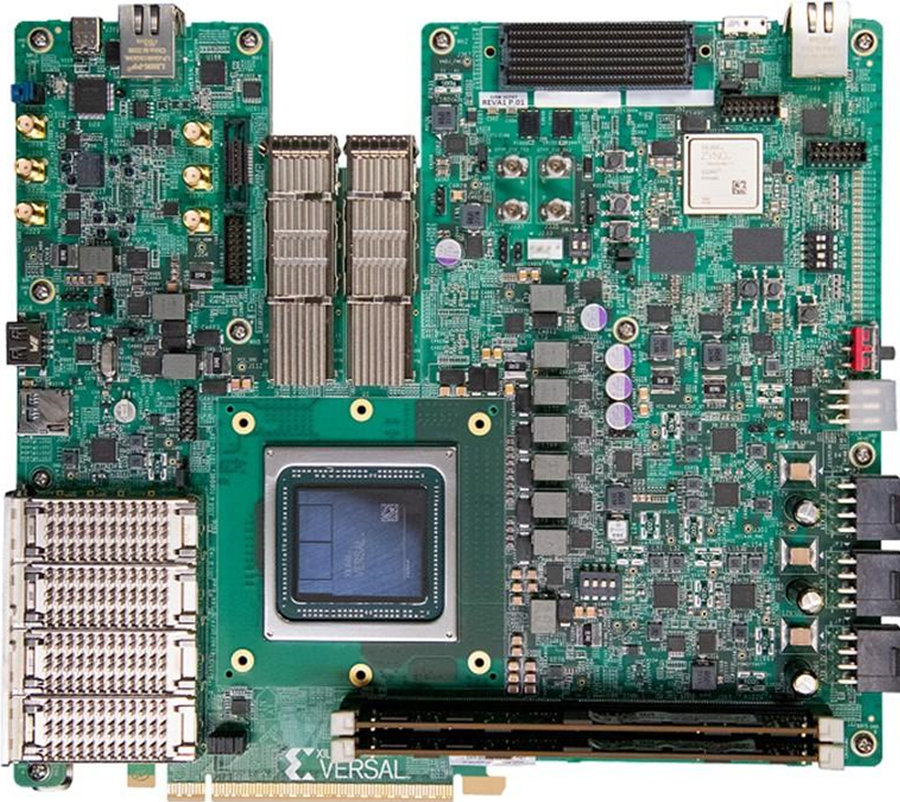 VHK158 Evaluation Kit 

32 Гб пам`яти HBM (819,2 Гб/с), 
два слотb DDR4-3200 DIMM, 
интерфейсы PCIe 5.0 x8 та 
PCIe 4.0 x16. 
2x Arm Cortex-A72.
 microSD, 
трансівери 112G PAM4, 
роз’єми QSFP28 и QSFP-DD, 
конектор FMC+. 
Габарити 247 × 220 мм.
Вартість — від $15 000.
ОБРОБКА ДИСКРЕТНОЇ ІНФОРМАЦІЇ
ASIC (Application-Specific Integrated Circuit)
FPGA (Field-Programmable Gate Array)
CPU (Central processing unit)
GPU (Graphics processing unit)
….TPU
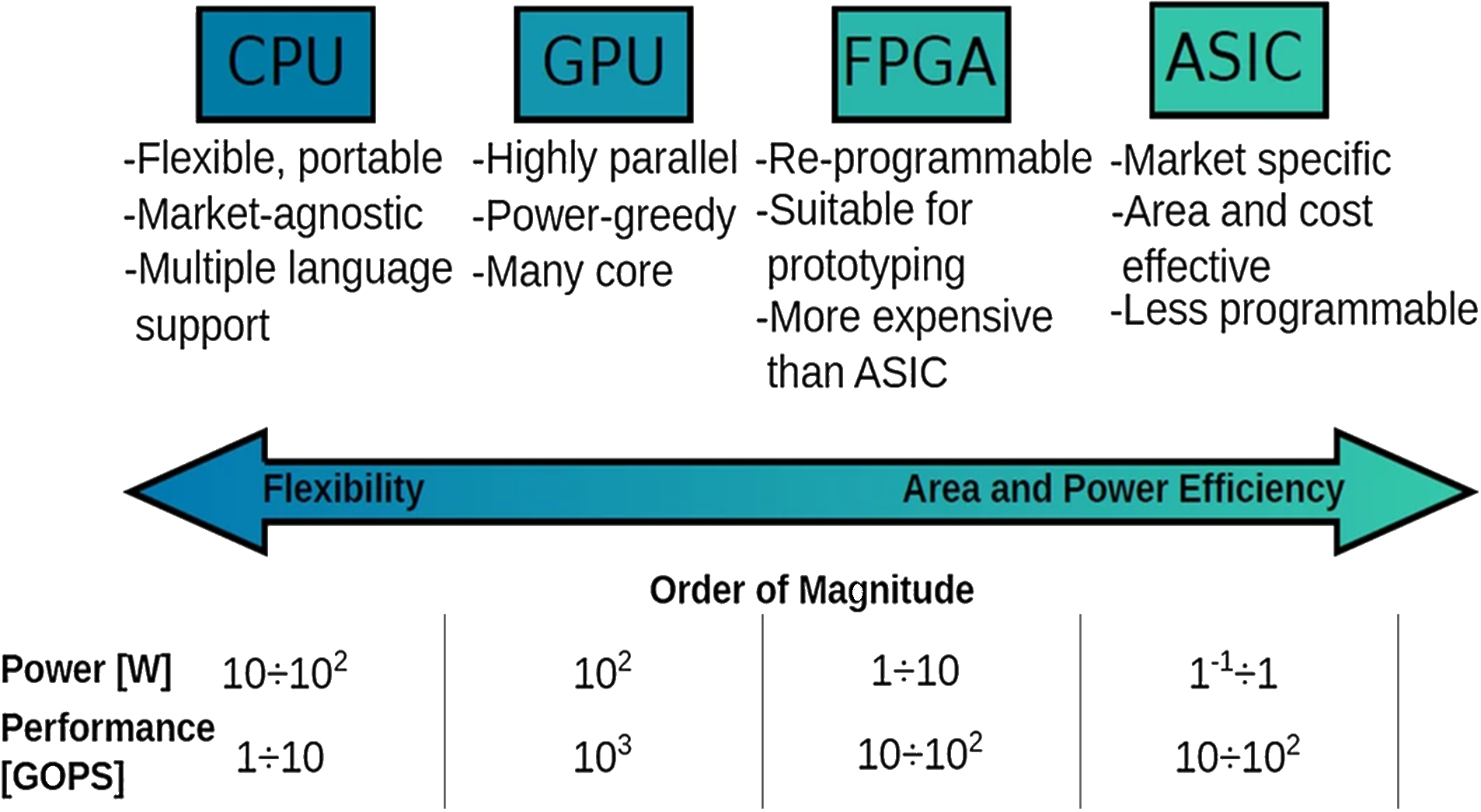 БУДОВА КУРСУ
Курс переважно не вимагає особливих знань з фізики, інформатики або розділів дискретної математики. Така властивість курсу досягається ретельним відбором навчального матеріалу та використання певних рівнів абстракції.

Зміст
Комбінаційна логіка, її синтез
Послідовна логіка, її синтез
HDL	(SystemVerilog)
Цифрові схеми
RISC-V архітектура, мікроархітектура, система команд
Лабораторні роботи. Xilinx Vivado (SystemVERILOG). Digilent Basys 3 developer board.
РЕГУЛЮВАННЯ СКЛАДНОСТІ
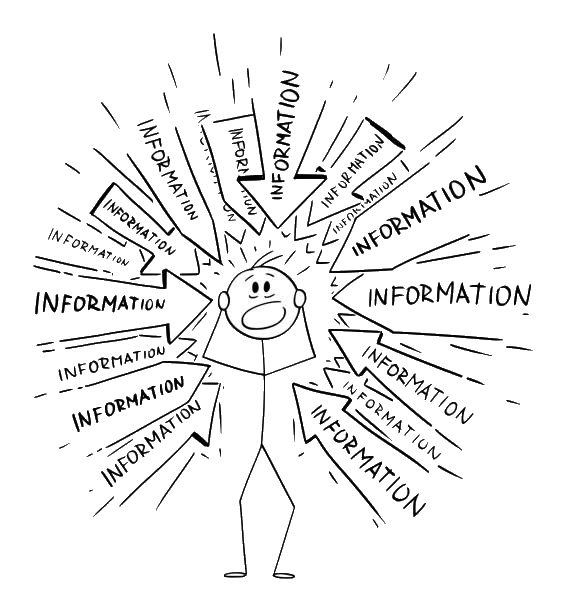 Сучасні цифрові вироби є надмірно складними, щоб їх будову та функціональність могла осягнути одна людина. 

Абстракція
Дисципліна
Ієрархічність
Модульність
Регулярність
ОСНОВА - ЗАКОНИ ФІЗИКИ
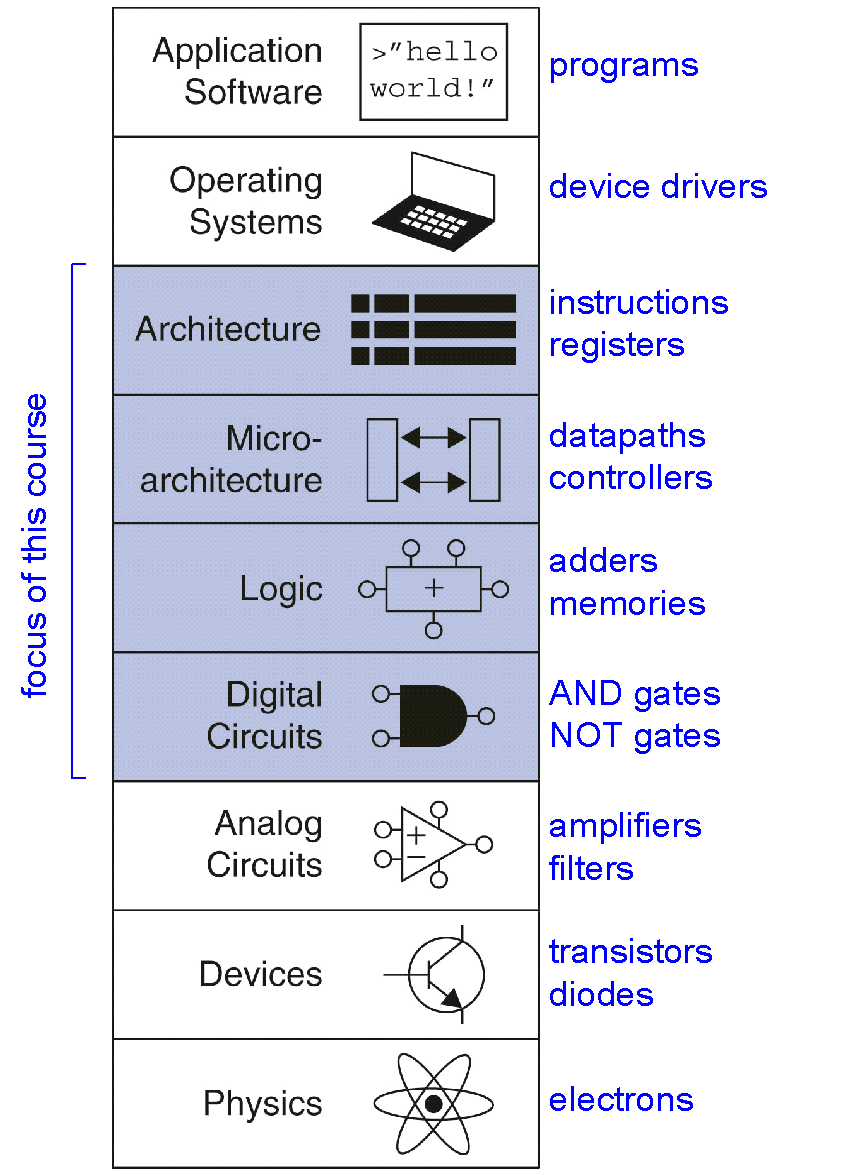 Абстракція
Приховуються несуттєві деталі
Цифрова абстракція
Фізичні величини, переважно змінюються неперервно – напруга або струм у провіднику, положення тіла під час руху…
Цифрова абстракція означає використання дискретної підмножини значень.
Дисципліна
Свідоме обмеження вибору дизайну.

Приклад: Цифрова дисципліна. Дискретні напруги замість безперервних. Простіше проектувати, ніж аналогові схеми - можна будувати більш складні системи.

Про успішність такого підходу свідчить те, що цифрові системи замінюють аналогові попередники: наприклад, цифрові камери, цифрове телебачення, мобільні телефони, компакт-диски
МОДУЛЬНІСТЬ
Наявність чітко визначених функцій та інтерфейсів
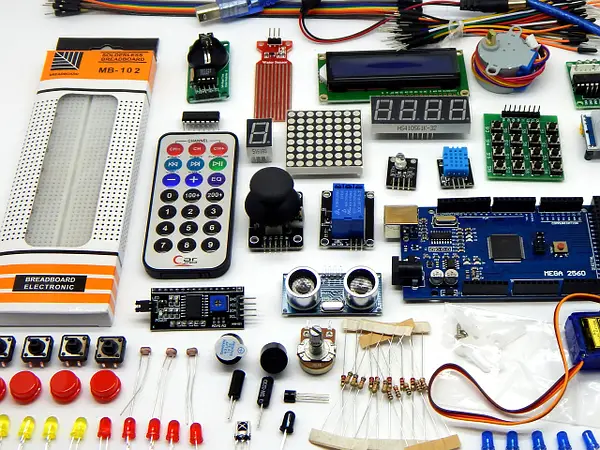 ІЄРАРХІЧНІСТЬ
Система, що розробляється, навмисно проектується розділеною на модулі та підмодулі.
РЕГУЛЯРНІСТЬ
Повсякмісна уніфікація, завдяки чому модулі можна легко використовувати повторно.
ЦИФРОВА АБСТРАКЦІЯ
Більшість фізичних величин неперерні
Напруга на дроті
Частота коливань
Положення тіла
Цифрова абстракція розглядає дискретні підмножину значень
ЦИФРОВА ДИСЦИЛІНА – ДВІЙКОВЕ ПРЕДСТАВЛЕННЯ
Два дискретні значення:
1 та 0
1, ІСТИНА (TRUE), HIGH
0, ХИБА (FALSE), LOW
1 та 0: рівні напруги, поворот шестерні, рівень рідини, інш. 
В цифрових колах використовують рівні напруги
0: низька напруга (GND)
1: Висока напруга (VDD)
Bit: Binary digit
СИСТЕМИ ЧИСЛЕННЯ
Десяткові числа




Двійкові числа
ЗРУЧНО ПАМ’ЯТАТИ
20 = 1
21 = 2
22 = 4
23 = 8
24 = 16
25 = 32
26 = 64
27 = 128
28   = 256
29   = 512
210 = 1024
211 = 2048
212 = 4096
213 = 8192
214 = 16384
215 = 32768
ПЕРЕТВОРЕННЯ ЧИСЕЛ. ДЕСЯТКОВА ДО ДВІЙКОВОЇ
Два шляхи:

1. Знайти найбільший степінь 2, який все ще не перевищує число, відняти та повторити. 
2. Послідовно ділити на 2 та залишок переносити в наступний за старшинством біт.
ПЕРЕТВОРЕННЯ ЧИСЕЛ
Перетворення двійкового числа на десяткове:
100112 
16×1 + 8×0 + 4×0 + 2×1 + 1×1 = 1910


Перетворення десяткового числа на двійкове:
4710 
32×1 + 16×0 + 8×1 + 4×1 + 2×1 + 1×1 = 1011112
ШІСТНАДЦЯТКОВІ ЧИСЛА
… ДВІЙКОВІ КІЛО, МЕГА, ГІГА
210 = 1 kilo 		≈ 103  (1024)
220 = 1 mega 	≈ 106  (1,048,576)
230 = 1 giga 		≈ 109 (1,073,741,824)
240 = 1 tera 		≈ 1012 
250 = 1 peta 		≈ 1015
260 = 1 exa 		≈ 1018
ДОДАВАННЯ
Десяткові



Двійкові
ПЕРЕПОВНЕННЯ
Цифрові системи працюють з фіксованою кількістю бітів
Переповнення: коли результат занадто великий, щоб вміститися в доступну кількість бітів

Приклад: додавання 4-бітних двійкових чисел
ЧИСЛА ЗІ ЗНАКОМ
Прямий код (Sign/Magnitude) 
Додатковий код (Two's Complement).

Приклад в прямому коді: 4-bit, ± 6:
    +6 = 0110
    - 6 = 1110
ПРОБЛЕМИ ПРЯМОГО КОДУ
Додавання не працює звичайним чином, наприклад -6 + 6:
              1110                   
           + 0110
            10100 (хиба!)

Два способи представлення 0 (± 0):
              1000                   
              0000
ДОДАТКОВИЙ КОД
Для отримання від'ємного числа інвертуйте біти та додайте одиницю. Приклад: -210 .Інвертуючи 00102, отримаємо 11012. 11012 + 1 = 11102. 

Числа у додатковому коді
Старший біт все ще вказує на знак (1 = від'ємний, 0 = додатний)
Нуль має однозначне представлення
Додавання працює звичним чином
АЛЕ треба виконувати додаткові дії для такого представлення.
Приклад: 6 + (-6) у додатковому коді
ДЯКУЮ ЗА УВАГУ